শুভ সকাল
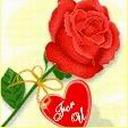 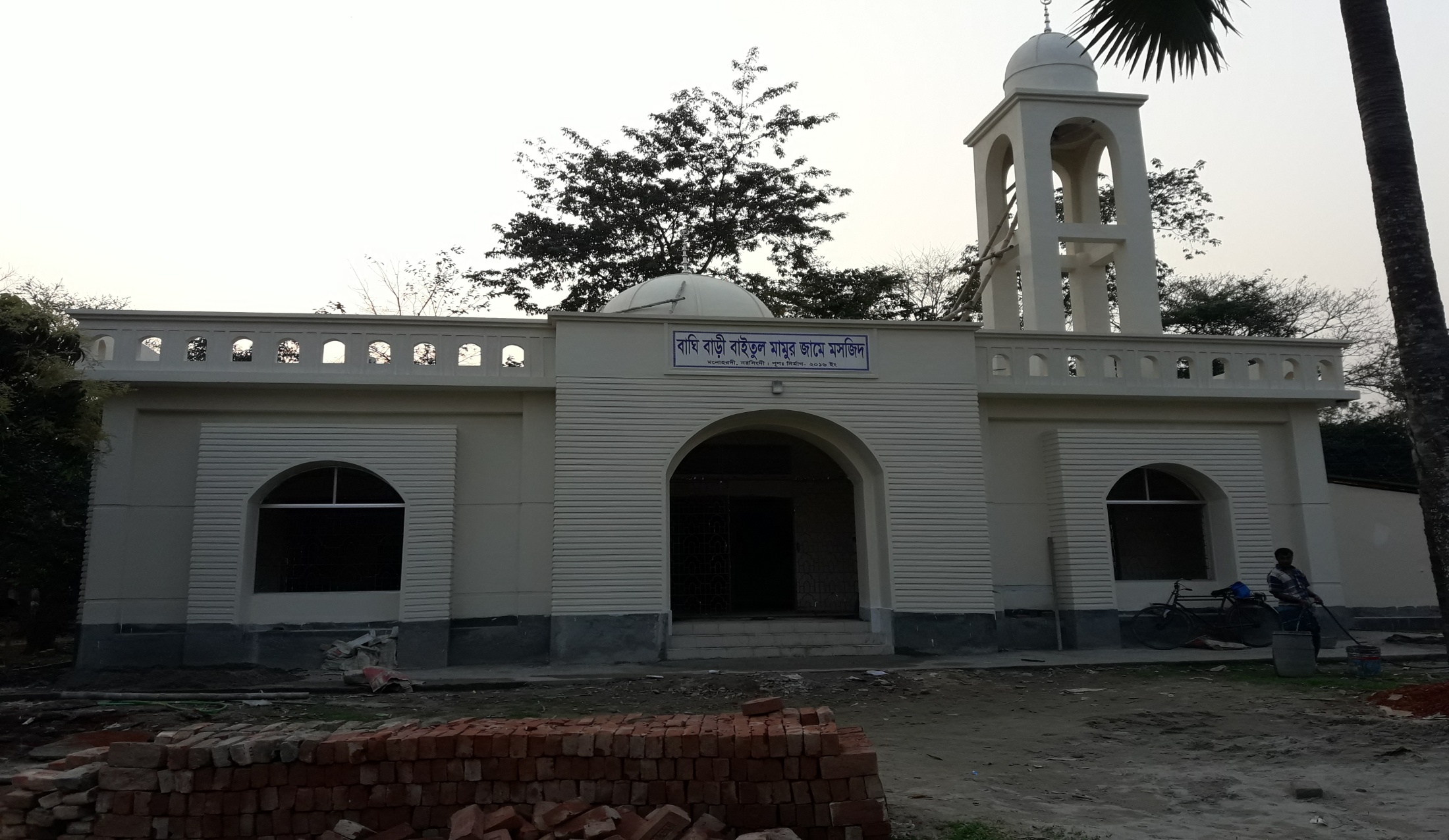 পরিচিতি
শিক্ষক পরিচিতি                                 পাঠ পরিচিতি
মোহাম্মাদ আলতাফ হোসেন
       সিনিয়র শিক্ষক
সর্বলক্ষণা আলিম মাদ্রাসা
    মনোহরদী,নরসিংদী।
আলাকায়েদ ওয়াল ফিকহ
শ্রেণীঃ নবম ও দশম
    দ্বিতীয় অধ্যয়
  দ্বিতিয় পরিচ্ছেদ
ভডিও টি দেখি
আজকের পাঠ
কিতাবুস সালাত
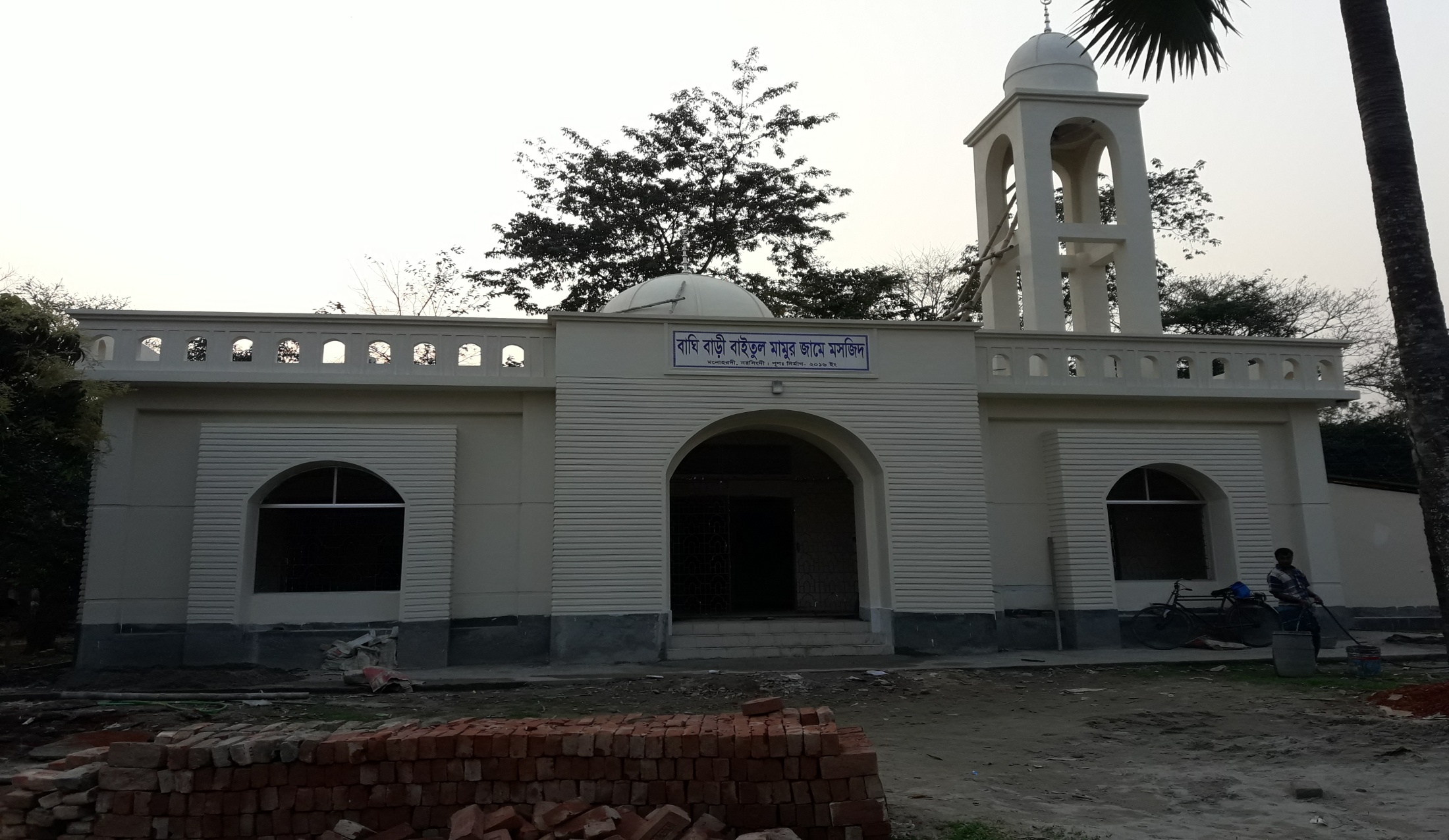 মসজিদ
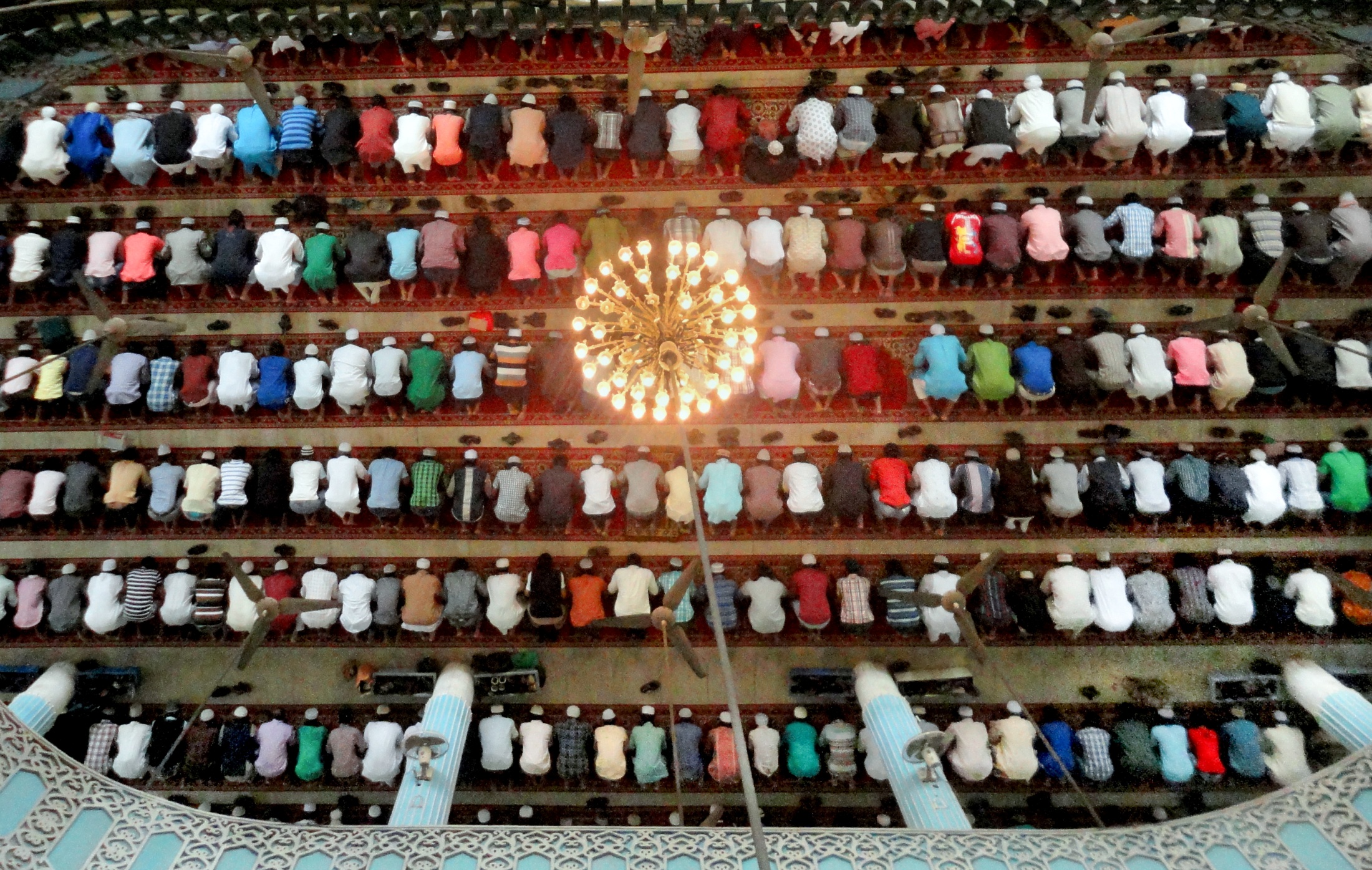 শিখন ফল
আমরা মুসল্মান   আল্লাহ পাকের হুকুম দৈনিক পাঁচ বার সালাত আদায়  করা ফরুয।আম্রা নিয়মিত সালাত আদায় করবো।
এই পাঠে শিক্ষার্থীরা-------------------------------------------------

সালাত কি তা বলতে পারবে  -----------
সালাতের নিয়ম বর্ণণা করতে পারবে  ---
সালাতের মাসয়ালা ব্যখ্যা করতে পারবে-
সালাতের গুরুত্ব বিশ্লেষণ করতে পারবে।--
সালাতুল জুমআ  কত রাকাত ফরয?
দুই রাকাত ফরয
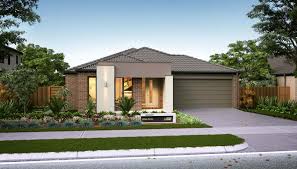 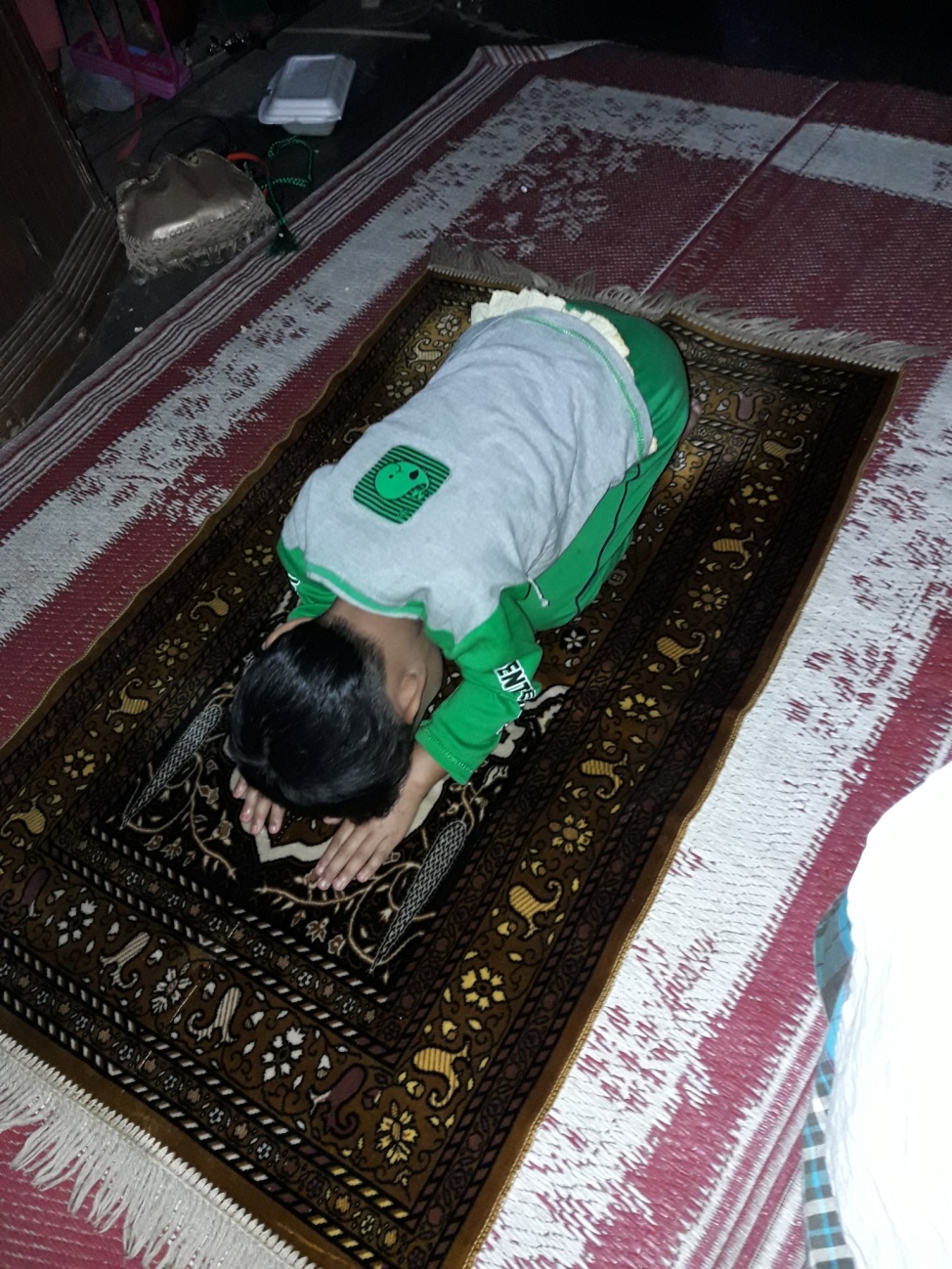 সালাতের গুরুত্ব বর্ণণা কর